1789-1815
French Revolution
Estates General
Assembly that represented the entire French population through groups known as “estates”
When voting took place, each estate received one vote
French Society in the Ancien Regime
First Estate-Clergy
130,000 approx. of the 28 million
Owned 10% of nations land
Extracted substantial wealth in form of tithes or ecclesiastical fees
Didn’t pay taxes
Second Estate- Nobility
300,000 approx. 
Control 30% of land and retained ancient rights on much of rest
Held vast majority of high administrative, judicial, military, and church positions.
Third Estate-Everyone from wealthy financier to homeless beggar
Includes the bourgeoisie:  middle class
Bourgeoisie
Middle class with wealth
Doctors, lawyers, merchants, bankers, intellectuals
Upwardly mobile, but halted by the aristocracy(only interested in keeping everyone’s place in society
Literate and socially ambitious class that supported an expanded publishing industry,  subsidized the fine arts, and purchased many extravagant new homes in Paris
Free Peasants and Urban Workers
80% of population
Artisans, skilled workers, small shopkeepers, small landowners
National Assembly
On June 17, 1789 third estate proclaims themselves to be the National Assembly
Met in an indoor tennis court to draw up a new constitution
Took up political and social reform
Jacques Louis David, The Oath of the Tennis Court
Storming of the Bastille, July 14, 1789
A contemporary print depicts the storming of the Bastille in 1789. The deeds of common people working in crowds became a favorite theme of artists after the outbreak of the French revolution. 

 Marks the beginning of the Revolution
Declaration of the Rights of Man and Citizen, Aug. 1789
Declaration of the Rights of Man and the Citizen
Reflects influence from the Declaration of Independence 
Guaranteed rights 
“life, liberty, property, and resistance to oppression”
Provide citizens equal justice, freedom of speech, and freedom of religion
Goals of the Revolution
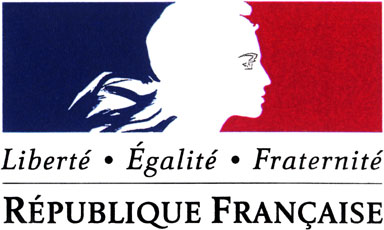 Changing French Society
Changes made by National Assembly 1789-1791
Abolish social order or “ancien regime”
Altered the role of Church
Seize church lands
Abolish First Estate
Define clergy as civilians who take oath to state
Became a constitutional monarchy (temporarily) where men of property have right to vote
The Convention
Created by revolutionary leaders 
New legislative body elected by universal male suffrage
Abolished monarchy and proclaim France a Republic
Rallied population by instituting levee en mass or universal conscription that drafted people and resources for war
Used guillotine for enemies
Louis XVI and Marie Antoinette victims
The guillotine was an efficient killing machine. In this contemporary print the executioner displays the just-severed head of King Louis XVI to the crowd assembled to witness his execution
Reign of Terror 1793-1794
Robespierre dominated the Committee of Public Safety
“The Incorruptible” 
Unleash campaign of terror to promote revolution
Summer of 1793-summer of 1794, 40,000 executed and 300,000 imprisoned
Ex. Olympe de Gouges
Cult of Reason
B/c believe in reason, they try to wipe out religion
Change the calendar to 12 months of 30 days
Rename the months
No Sundays- too old-fashion
Close all the churches in Paris and throughout France
Began counting years from 1791-year 1
Sans-Coluttes
Display revolutionary zeal by wearing working –class clothes

“Those without knee-britches”

Supporters of the revolution
The Directory
July 1794, members of the National Convention sent Robespierre to the guillotine
Ended the Reign of Terror
French public opinion from all classes turns as they are tired of the Terror and skyrocketing cost of necessities
In 1795, moderate members of the National Convention draft  a new gov’t:  the Directory (3rd since 1789) 
Gov’t made up of a two-house legislature and an executive body of  5 men
Bring order to France
They will chose Napoleon Bonaparte to command their armies…